4.4 – Forces Applied to Automotive Technology
2012 Mercedes-Benz ML350 Safety Features
https://www.youtube.com/watch?v=jYPULGbELF8
What Safety Features Does Your Car Have?
https://www.youtube.com/watch?v=GCNcgivDDMg
Car Tech 101: How tires work
https://youtu.be/BPYxLeW6WjM
CAA | Buying tires for your vehicle
https://youtu.be/Pw6rvlUp6jk
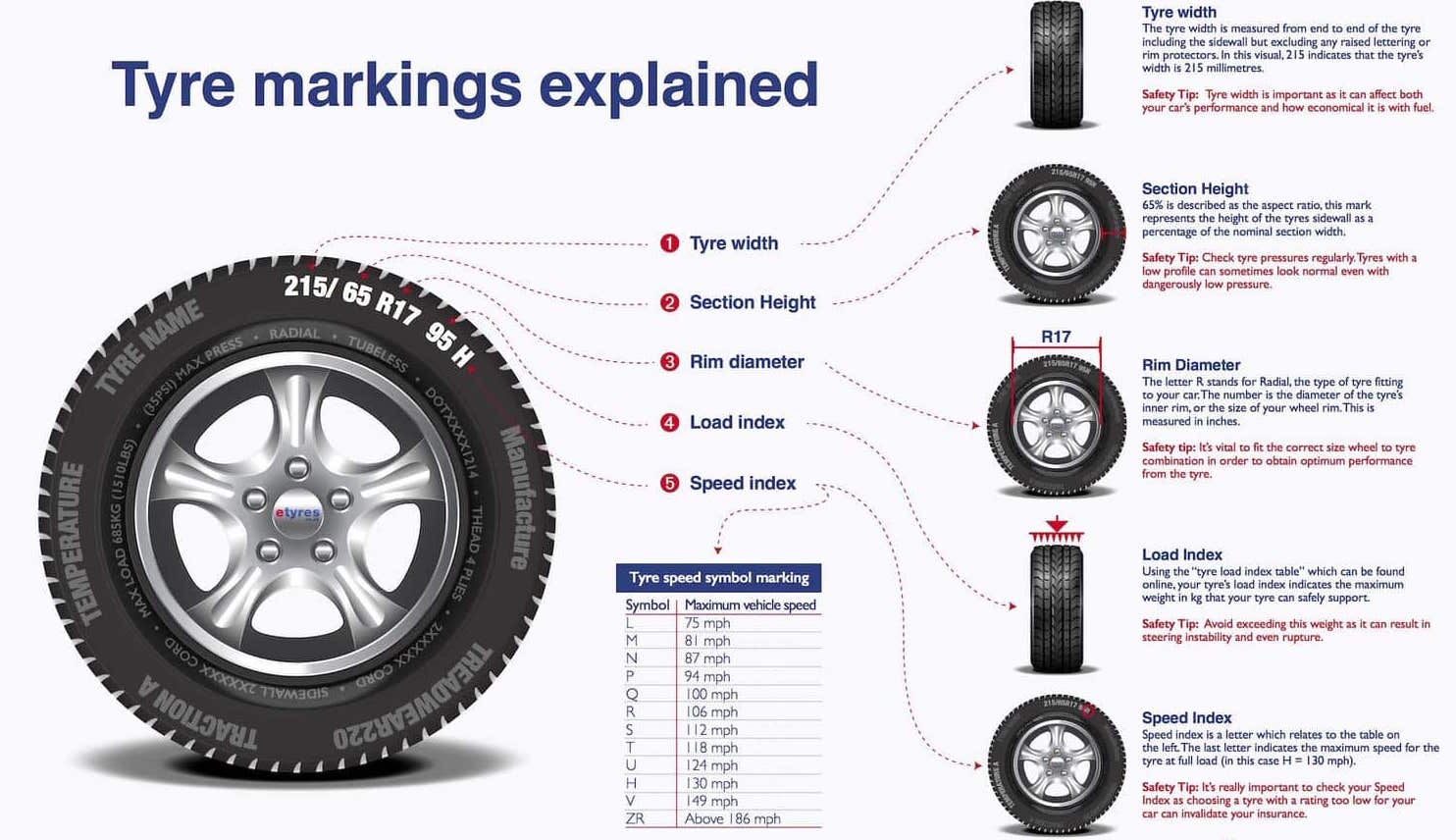 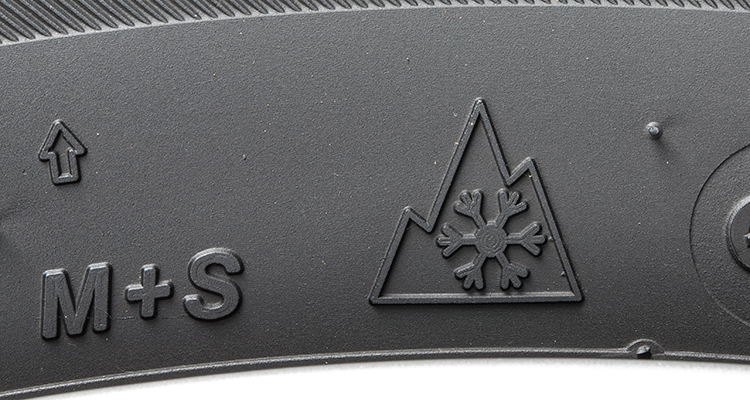 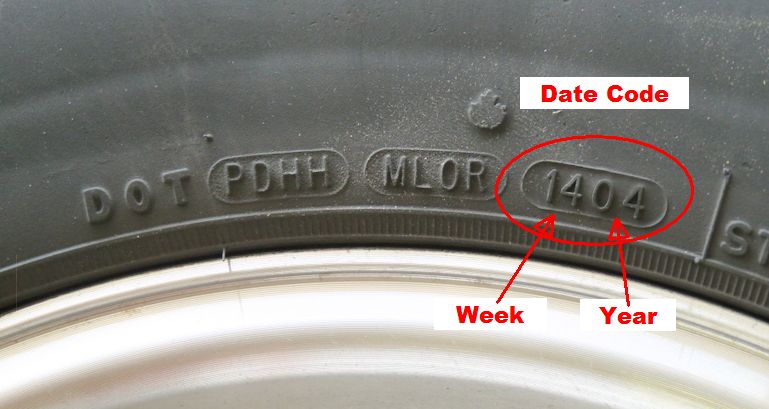 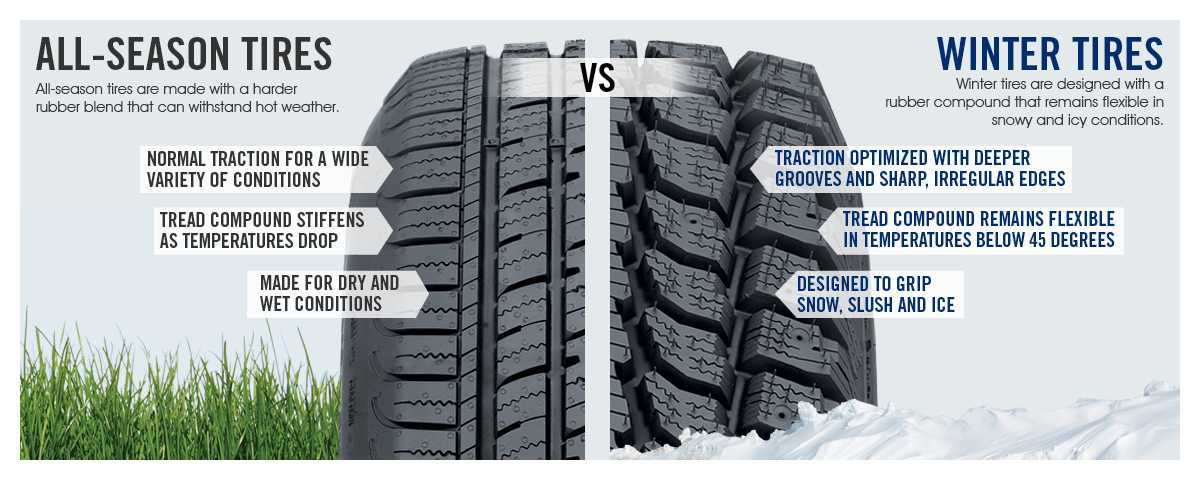 Winter Tires vs. Summer Tires
https://www.youtube.com/watch?v=elP_34ltdWI
How to check your tire tread with a coin
https://youtu.be/_xJxY04cZkk
How to check your tire tread with a gauge
https://youtu.be/1ZfOyod0eqM
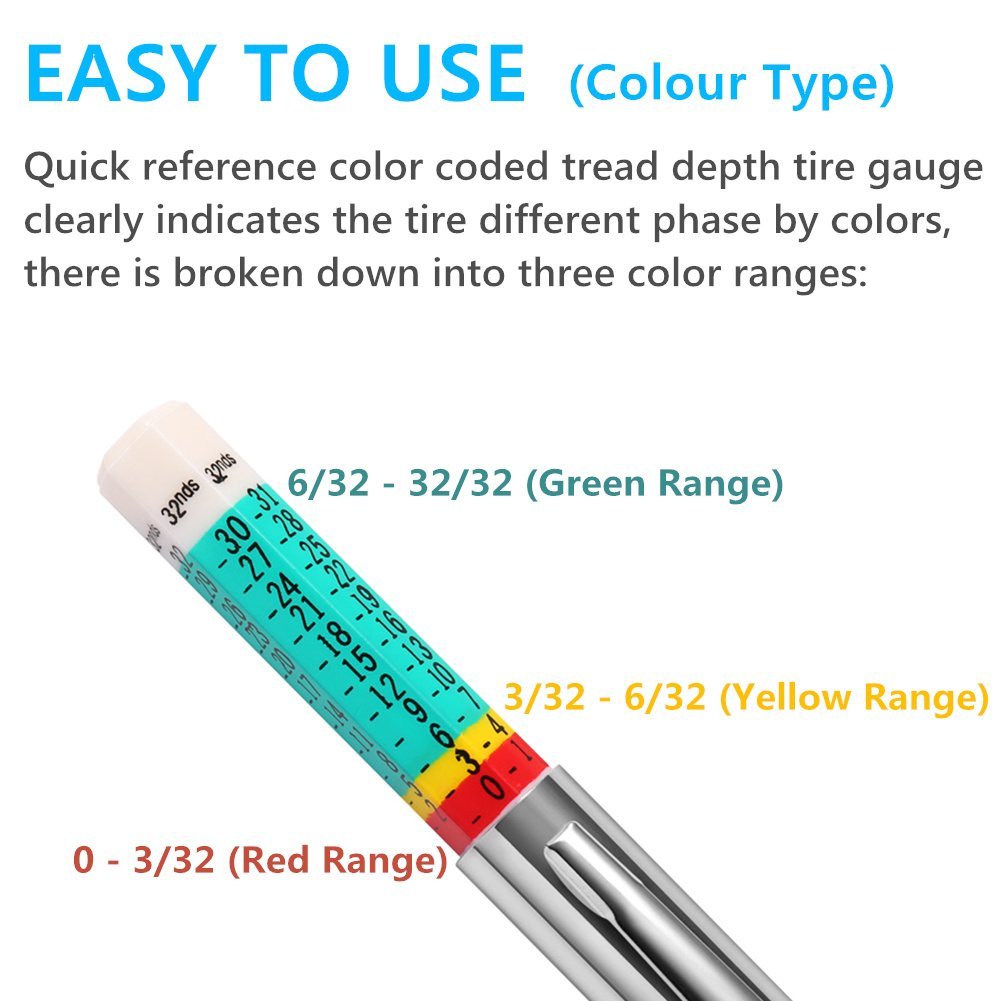